University of Maryland Baltimore CountyDepartment of Computer Science and Electrical Engineering CMPE 212 Laboratory (Discussion 9)
Hasib Hasan 
ha26@umbc.edu
Ankit Baingane 
ankitb1@umbc.edu
Edward Hanson
ehanson1@umbc.edu
Multiplexers
Also called MUX
A device that selects one of several analog or digital input signals and forwards the selected input into a single line.





The device in the counterpart is called Demultiplexer (DEMUX)
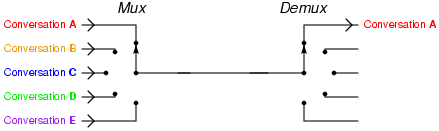 Multiplexers
Uses:
Communication System – Increases the efficiency of the communication system by allowing the transmission of data, such as audio & video data from different channels via through a single line. 
Computer Memory – Used in computer memory to keep up a vast amount of memory in the computers, and also to decrease the number of copper lines necessary to connect the memory to other parts of the computer.
Telephone Network – Used in telephone networks to integrate multiple audio signals on a single line of transmission.

     Bottom line: Economizing connections or channels
Multiplexers
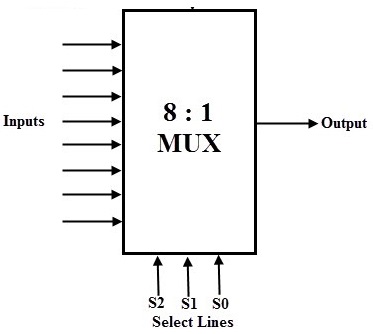 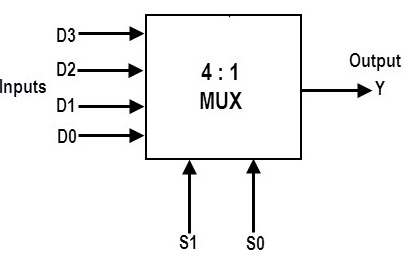 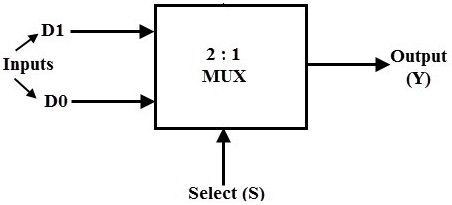 Multiplexers
Digital MUX: What’s inside?
Made of combinational logic

Truth table: (for 2x1 MUX)
Multiplexers
Notice-
0
1
01
10
11
00
Multiplexers
Circuit:
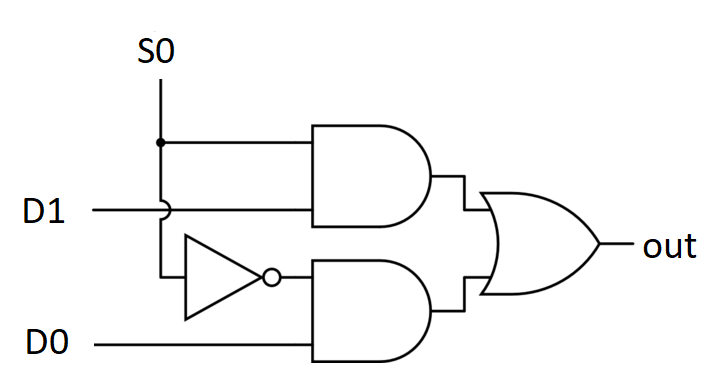 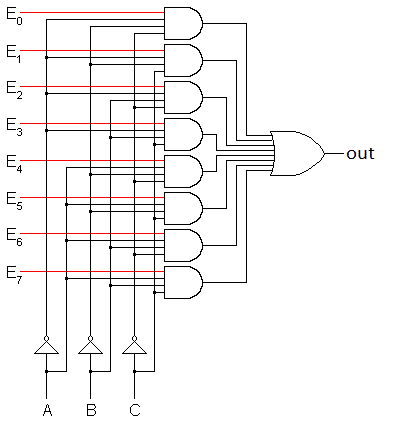 2 x 1 MUX
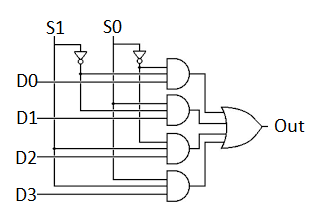 4 x 1 MUX
8 x 1 MUX
3-input AND gate IC:
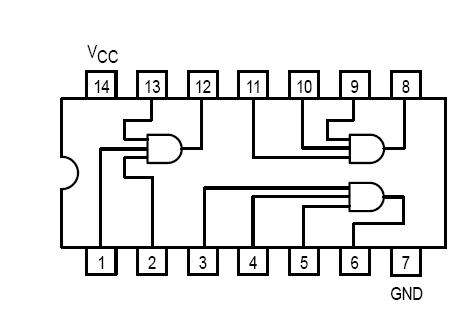 IC 7411
Multiplexers
Implementation in Verilog: 2x1 MUX module









Notice:  ‘case’ statement
module mux_2(out,i1,i2,sel);
 
        input  sel;
        input  i1,i2;
        output out;
        reg    out;
 
        always @(sel or i1 or i2)
        begin
                case (sel)
                        1'b0: out=i1;
                        1'b1: out=i2;
                endcase
        end
endmodule
Multiplexers
Implementation in Verilog: 
testbench script-
module mux_2_tb();
 
        reg[2:0] in;
        wire out;
 
        mux_2 function1(out,in[0],in[1],in[2]);
 
        initial
         begin
 
          in=3'b000;
          repeat(7) #50 in=in+1'b1;
         end
 
        initial
         $monitor(" Selector=%b  Channel2=%b  Channel1=%b Output=%b",in[2],in[1],in[0],out);
 
Endmodule
Multiplexers
Implementation in Verilog:
Output:

 Selector=0  Channel2=0  Channel1=0  Output=0
 Selector=0  Channel2=0  Channel1=1  Output=1
 Selector=0  Channel2=1  Channel1=0  Output=0
 Selector=0  Channel2=1  Channel1=1  Output=1
 Selector=1  Channel2=0  Channel1=0  Output=0
 Selector=1  Channel2=0  Channel1=1  Output=0
 Selector=1  Channel2=1  Channel1=0  Output=1
 Selector=1  Channel2=1  Channel1=1  Output=1
Questions?